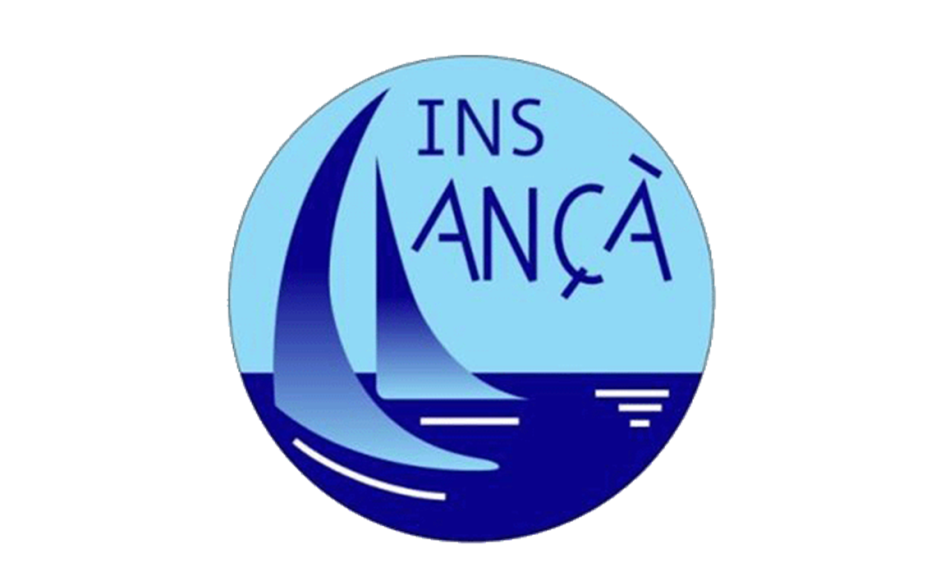 Institut de LlançàReunió de pares de 2n d’ESO10 de setembre de 2020
Ordre del dia:
1.- Informacions especifiques per la covid-19


2.- Informacions generals Curs 2020-2021


3.- Precs i preguntes
Ordre del dia:
1.- Informacions especifiques per la covid-19
Protocol COVID
Es treballarà amb grups estables (no hi haurà agrupaments flexibles)
L’alumnat només sortirà de l’aula del grup-classe per fer Educació física, anar als laboratoris i tallers i fer algunes optatives. 
Hem intentat reduir al màxim la mobilitat dins del centre. 
L’alumnat i professorat ha de portar mascareta en tot moment: aula, pati i passadissos.
El fet d’incomplir aquesta norma comportarà l’expulsió de l’alumne/a a casa (1 dia), tant si es nega a posar-se la mascareta com si no la porta perquè se l’ha “oblidat” més d’una vegada.
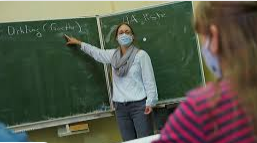 Entrades i sortides del centre
El nostre centre disposa de tres accessos d’entrada i de sortida: porta principal, porta del pati i porta de l’aparcament. Dividim els alumnes de forma que tenen accessos diferents en funció del curs. Hi haurà indicacions de les entrades i sortides. L’alumnat de transport entrarà per la porta que li pertoca en l’horari que es detalla.
Esbarjo
El pati es dividirà en dues zones: pista i pati del darrera. L’alumnat de 1r i 2n d’ESO farà ús del pati del darrere i el de 3r i 4t d’ESO  i Batxillerat de la pista, amb alternança setmanal.
La cantina
L’accés a la cantina es farà per nivells i de manera esgraonada.
L’alumnat podrà accedir-hi per comprar l’esmorzar, però no es podrà quedar a dins.
Caldrà entrar de 2 en 2 i fer cua a fora.
S’ha creat un circuit d’entrada i sortida.
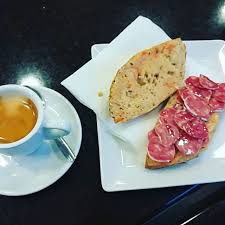 Higiene
A totes les classes hi haurà un dispensador de gel hidroalcohòlic i l’alumnat s’haurà de netejar les mans sempre que entri a l’aula. 
L’alumne/a haurà d’ocupar sempre el mateix lloc a l’aula del grup-classe. 
En altres aules s’asseurà mantenint la distància de seguretat amb els seus companys i haurà de netejar el seu espai abans de marxar.
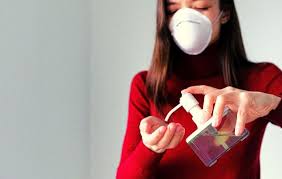 Higiene
A l’hora del pati la biblioteca romandrà tancada. 
S’evitarà compartir material i en cas que no sigui possible caldrà desinfectar-lo. 
Es continuarà fent la neteja de pati però només a l’exterior i sempre per grups-classe. 
S’ha reforçat la neteja del centre amb hores durant la jornada.
Altres
Sortides escolars: de moment no es programen sortides escolars fora del municipi. I en aquest cas sempre es faran amb el grup-classe.
Responsabilitat de les famílies: les famílies s’han de comprometre per escrit a no portar els seus fills o filles si tenen una temperatura igual o superior a 37’5º ni haver reduït aquesta temperatura amb antitèrmics. 

(Els primers dies de classe s’entregarà el document que s’haurà de signar i retornar als tutors a través dels seus fills o filles)
Altres
La família/tutors han de verificar, abans d’anar a l’escola, l’estat de salut del seu fill/a i comprovar que no tingui elevació de la temperatura superior a 37,5ºC ni la nova aparició de cap altre símptoma de la taula de símptomes:

TAULA DELS SÍMPTOMES MÉS FREQÜENTS DE LA COVID-19
Febre o febrícula>37,5ºC (o igual)
Tos
Dificultat per a respirar
Mal de coll*
Refredat nasal*
Fatiga, dolors musculars i/o mal de cap
Mal de panxa amb vòmits o diarrea
Pèrdua d’olfacte o gust (infants grans i adolescents)

*El mal de coll i el refredat nasal (amb o sense mocs) són molt habituals en infants i només s’haurien de considerar símptomes potencials de COVID-19 quan també hi ha febre o altres manifestacions de la llista.
Requisits d’accés al centre
No es pot anar a l’escola, si l’infant, adolescent o la persona adulta presenta alguna de les següents situacions:

Es troba en aïllament perquè ha estat positiu per a la COVID-19.
Està en espera del resultat d’una PCR o una altra prova de diagnòstic molecular.
Conviu amb una persona diagnosticada de COVID-19.
Es troba en període de quarantena domiciliària per haver estat identificat/da com a contacte estret d’alguna persona diagnosticada de COVID-19.


En cas que l’alumne o alumna presenti una malaltia crònica d’elevada complexitat que pugui augmentar el risc de gravetat en cas de contraure la infecció per coronavirus SARS-CoV-2, es valorarà de manera conjunta amb la família/tutor i l’equip pediàtric, les implicacions a l’hora de reprendre l’activitat educativa presencialment al centre.
Si un alumne/a es troba malament al centre?
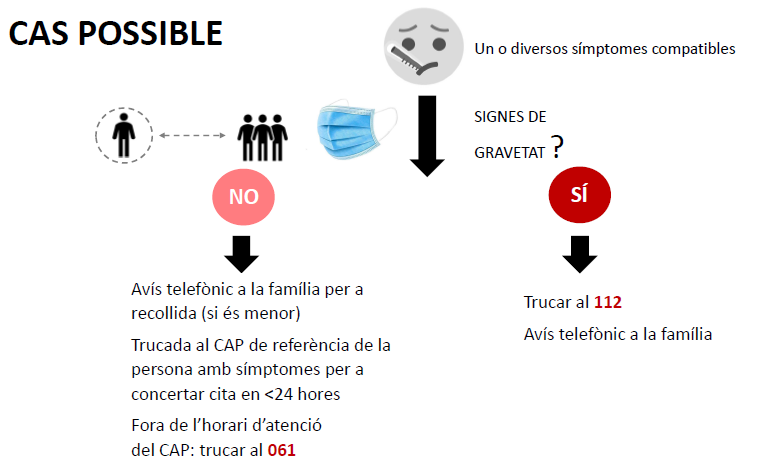 Centre:
Família:
Atenció! No anar directament al CAP, trucar i ells diran el protocol a seguir.
Pla de treball en confinament
Si es donés el cas que s’hagués de confinar algun grup, l’alumnat hauria de seguir les tasques pel Google Classroom i el contacte amb el/la professor/a es faria per correu electrònic per solucionar dubtes. 
Confinament parcial (un sol grup): es seguirà l’horari habitual de 8.15 a 14.45 a través de Google Classroom.
Confinament total: es seguirà un horari específic per aquesta situació de 9 a 13h.
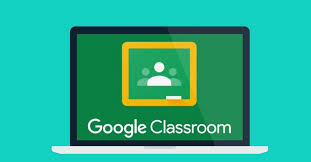 Ordre del dia:
2.- Informacions generals del curs
La modulació a 2n d’ESO
L’equip docent:
Llengua catalana i literatura: Lurdes Gazapo (2n A i C), Judit Xuclà (2n B)

Llengua castellana i literatura: Iván Teruel

Matemàtiques:  Luis Abad

Optativa pintura mural : Roser Balasch

Optativa francès: Dolors Cervera (2n A), Gisela Massana 2n B), Carla Blanchon (2n C)

Llengua estrangera (anglès): Dolors Cervera (2n A i B), Alba Subirós (2n C)

Ciències de la naturalesa:  Irene González 

Tecnologia:  Jordi Prujà (2n A i B), Albert Amat (2n C)

Ciències socials: Lurdes Moret
L’equip docent:
Educació física: Arnau Castell

Música: Rocío del Pino

Religió: Carles Sagué

Cultura i valors (Mediació): Marta Icart

Tutoria: Dolors Cervera (A),  Irene Gonzàlez (B), Alba Subirós (C)
Mesures d’atenció a la diversitat:
Professors de suport 1h setmanal a les matèries instrumentals: Ll. Catalana, Ll. Castellana, Ll. Anglesa i Matemàtiques

Desdoblament dels grups a les àrees de Ciències de la Naturalesa i Tecnologia (1 hora setmanal de cada matèria)

Tutories individualitzades (cotutors)

Seguiment dels alumnes per part de la psicopedagoga / EAP/ Educadora Social

Immersió lingüística (atenció als alumnes que no parlen català)

Atencions individualitzades als alumnes amb dificultats greus d’aprenentatge

Plans individualitzats
El calendari del curs
COMENÇAMENT CURS14 de setembre de 2020
 


FINAL DE CLASSES22 de juny de 2021 (ESO i 1r de batxillerat)


DATES TRIMESTRESPrimer trimestre: del  14 de setembre al 4  de desembreSegon trimestre: del  9  de desembre al 12 de marçTercer trimestre: del  15 de març a l’11 de juny


VACANCES ESCOLARS
Nadal: del 22 de desembre de 2020 al 7 de gener de 2021 (ambdós inclosos)Setmana Santa : del 27 de març  al 5 d’abril de 2021 (ambdós inclosos)
DIES FESTIUS I DE LLIURE DISPOSICIÓ
 12  d'octubre de 2020
 2 de novembre de 2020
 7  de desembre de 2020
 22 de gener de 2021
 15 de febrer de 2021
 3 de maig de 2021

CELEBRACIONS DE CENTREPendents de confirmar
PROVES DE FINAL  DE  TRIMESTRE
Setmana del 23 de novembre al 4 de desembre : proves 1a avaluacióSetmana de l’1 de març  al 12 de març: proves 2a avaluacióSetmana del 31 de maig a l’11  de juny: proves 3a avaluacióProves d'avaluació final ordinària (millora): pendents de confirmar
El calendari del curs
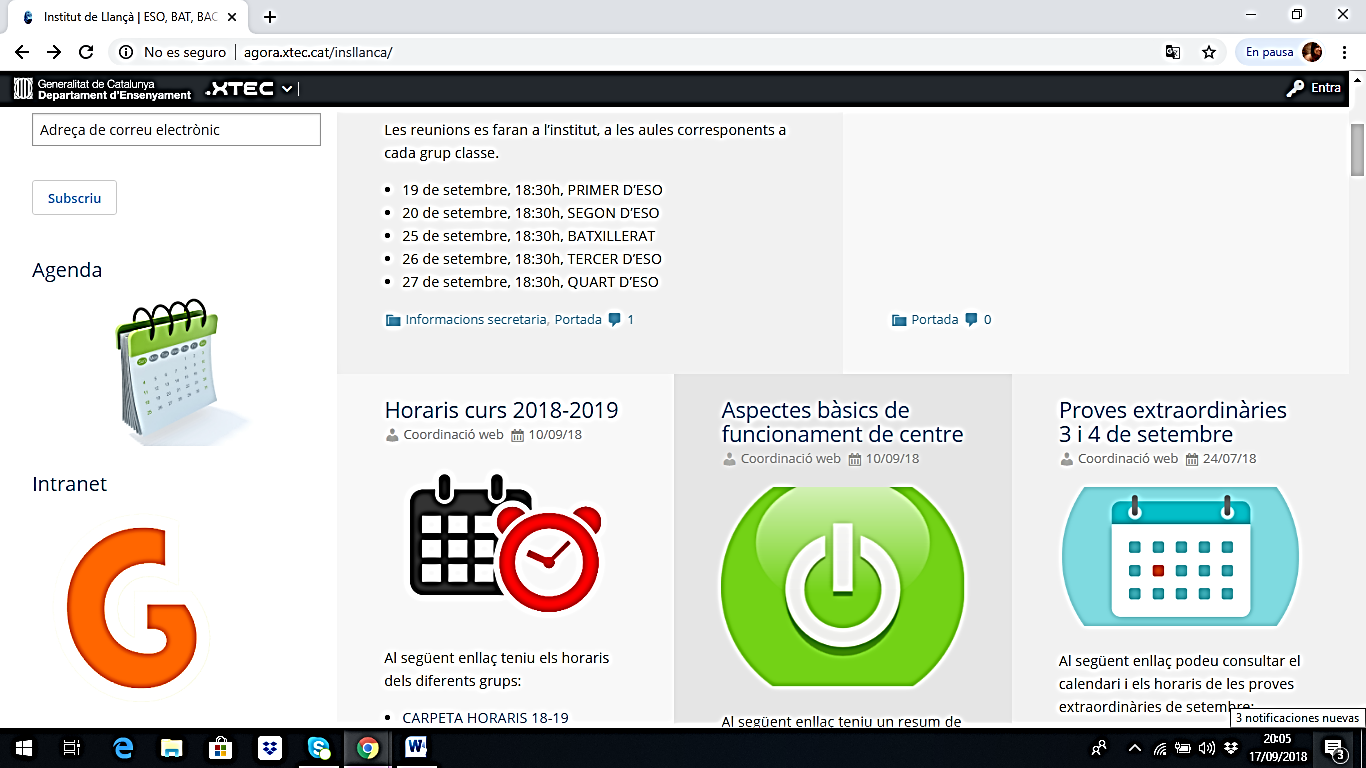 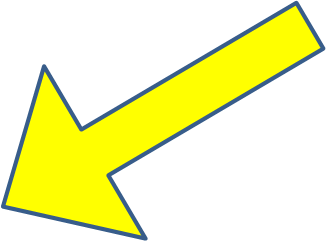 Calendari de proves
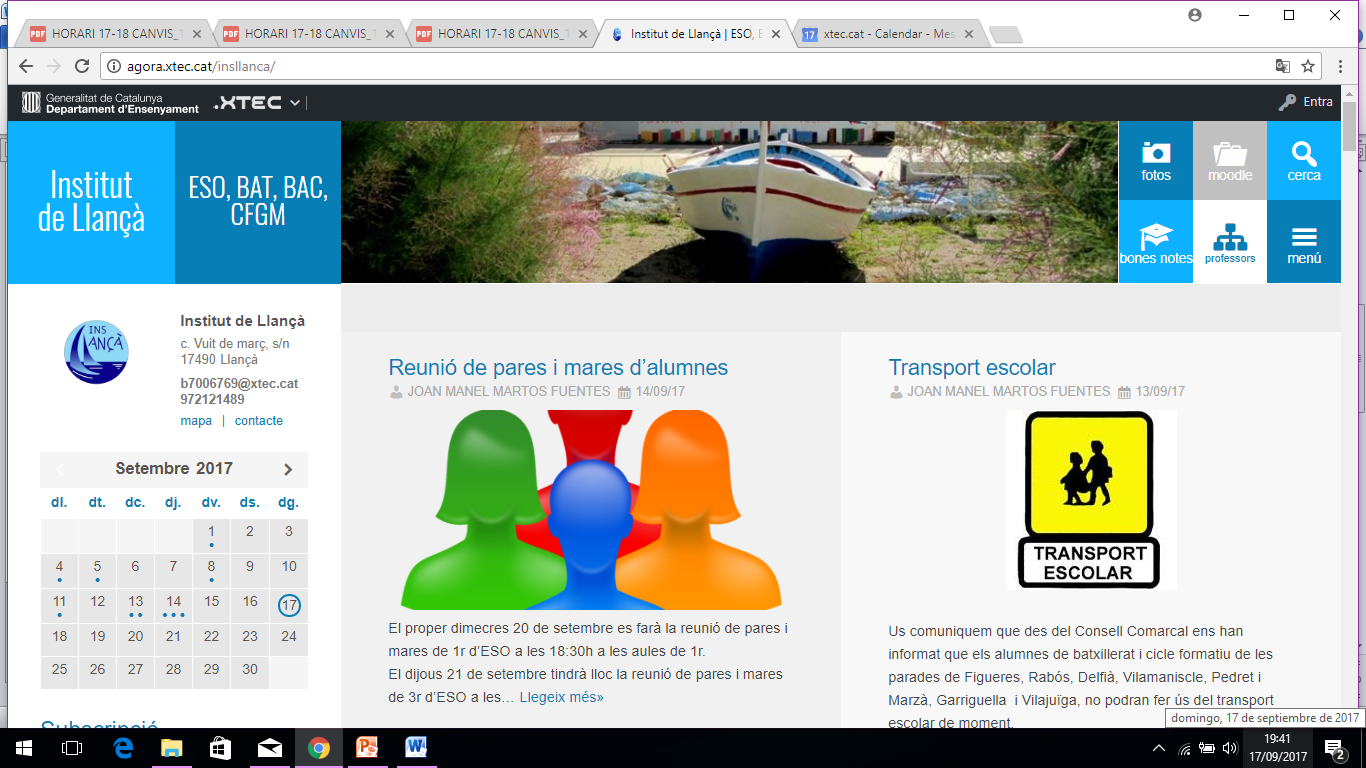 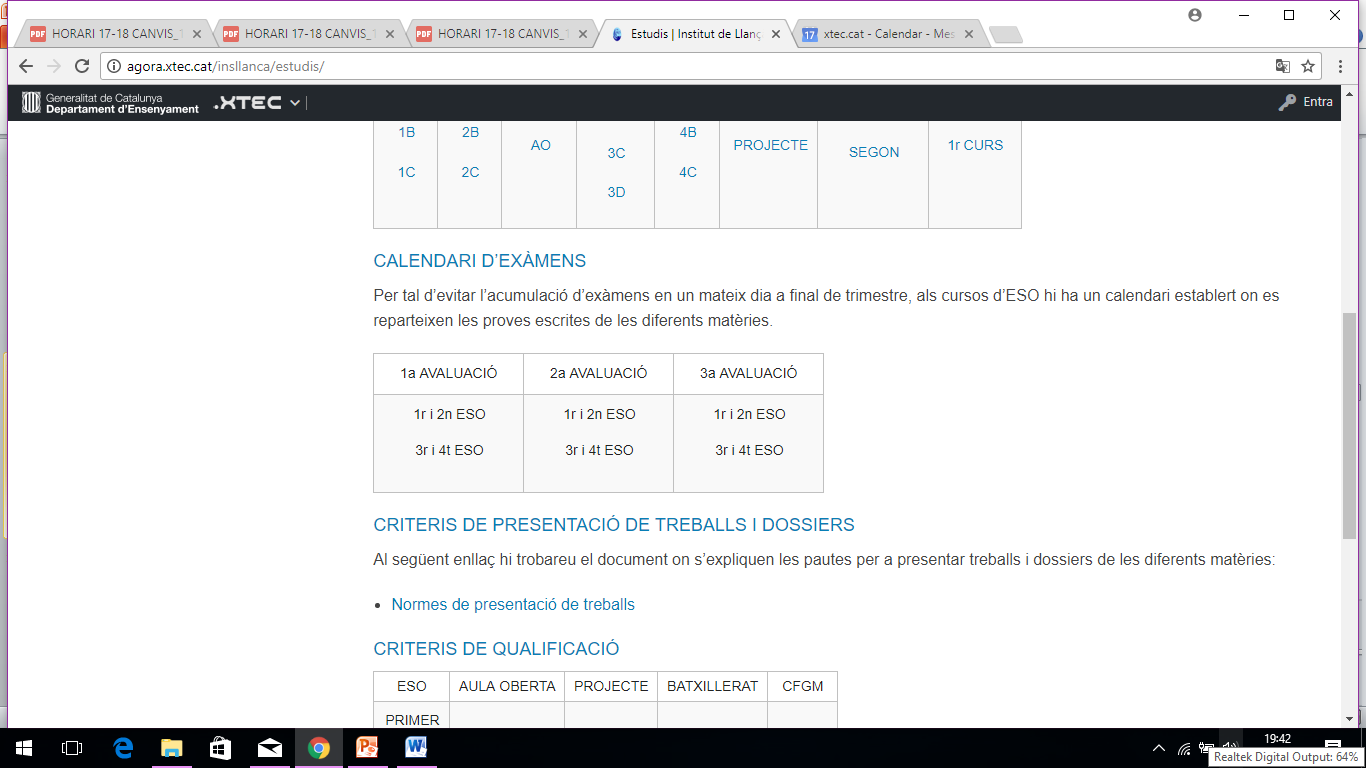 Normes d’organització i funcionament del centre (NOFC)
Ús de mòbils al centre
Ús indegut de l’ordinador
Sancions
Timbre d’intercanvi d’aula
Armariets
Neteja i ordre de les aules
Rotuladors permanents i típpex líquid (prohibits)
Lavabos
Beure a classe
Menjar a classe
Tràmits en hores de classe
Vestimenta
Normes d’organització i funcionament del centre (NOFC)
Assistència i puntualitat

Hores d’esbarjo

Sortida del centre en horari lectiu
Normes d’organització i funcionament del centre (NOFC)
Normativa sobre l’ús dels telèfons mòbils 

Està prohibit l’ús del telèfon mòbil a les aules, laboratoris i tallers tret que el professor l’autoritzi amb finalitats educatives relacionades amb la seva matèria.
Als passadissos, entre classe i classe, l’ús del mòbil està totalment prohibit.
Al pati, a la cantina i a les entrades (abans de les 8.15h) i sortides del centre (després de les 14.45h) l’alumnat podrà fer servir el mòbil de manera responsable i respectuosa (si escolta música, per exemple, no ha de molestar la resta de companys; òbviament no pot gravar o fotografiar els companys sense el seu permís explícit, etc.)
A les sortides escolars l’alumnat pot fer servir el mòbil amb autorització del professorat i per a usos acadèmics.
La tutoria
L’hora setmanal de tutoria

Les rutines d’aula: informació, agenda, calendari…
Xerrades i tallers
Campanyes solidàries: “Sharmila” (Fundació Vicens Ferrer)
Delegats, representants i encarregats d’aula 
Assemblees
Recollida selectiva de residus


El tutor personal o cotutor/a

Seguiment de l’alumne
Comunicació amb la família
L’avaluació
Avaluació final: qualificació NA/AS/AN/AE

Recuperacions segons les matèries durant el curs

Proves extraordinàries: pendent de confirmar 

Promoció de curs: promocionen els alumnes que tenen fins a un màxim de dues matèries no superades.
Quina informació rep la família?
Reunió informativa d’inici de curs

Entrevistes amb el tutor/a personal

Informes trimestrals de notes

Entrevistes amb la psicopedagoga, l’EAP o l’educador social

Altres: fulls informatius puntuals, comunicats de sancions...
Quina informació rep la família?
Tota la informació del centre (novetats covid, informacions, sancions, faltes assistència, etc… ) a través del programa/aplicació EDVOICE (Additio) i la pàgina web de l’institut.
Durant la primera setmana de classes entregarem l’usuari i contrasenya el correu @insllanca.cat i els codis a l’aplicació Edvoice d’Additio, tant per als pares i mares com per a l’alumnat.
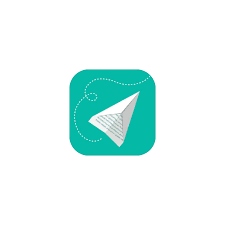 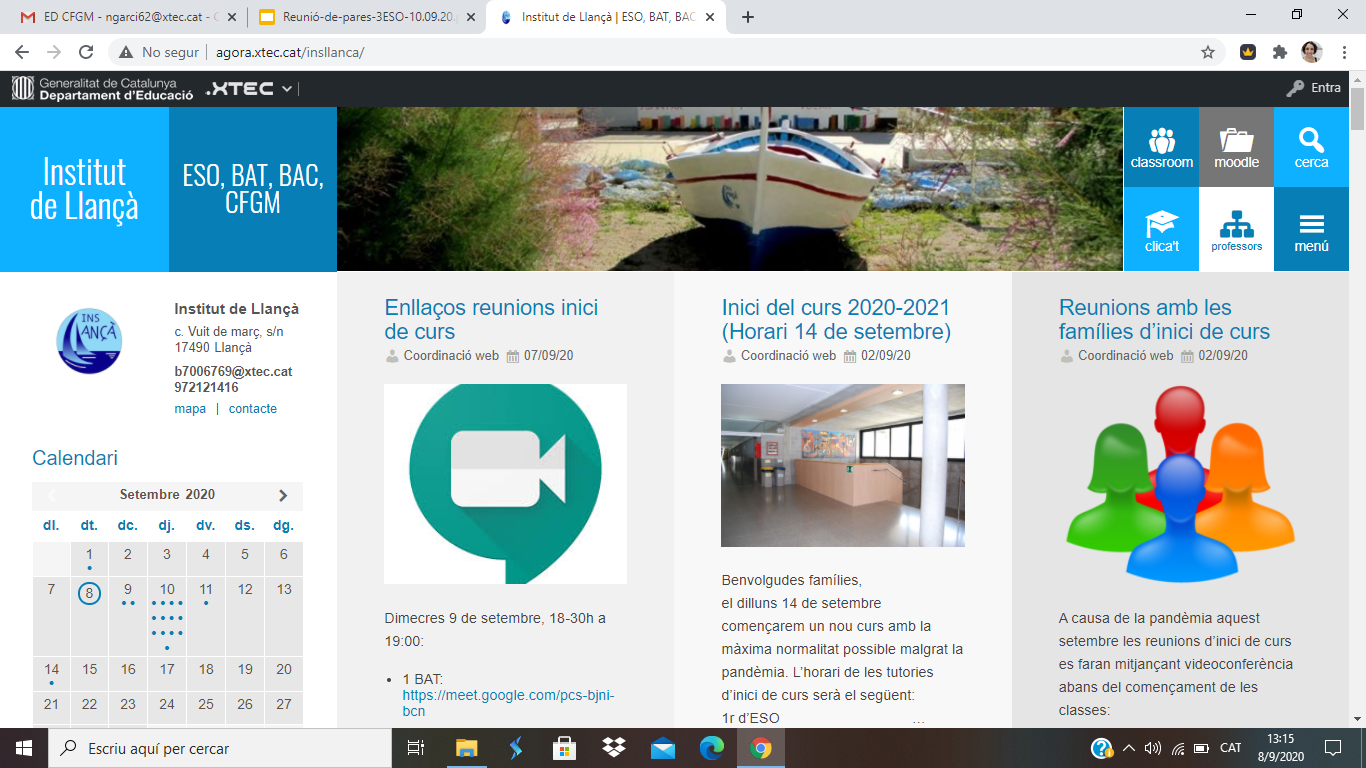 Per subscriure-us a les notícies del web de l’institut
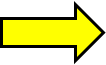 Consells
Intenteu que dormin les hores necessàries (8-9 hores diàries)
 Procureu que segueixin una alimentació saludable i variada, potenciant el consum de fruita i verdura .
 Eviteu el consum  sistemàtic de begudes amb molt de sucre i cafeïna, així com de productes  de  pastisseria industrial.
 És molt important que esmorzin a casa però també a l’institut (un entrepà per al primer pati i una peça de fruita, un suc o fruits secs per al segon).
 Ajudeu-los a aprendre a gestionar el seu temps perquè siguin capaços de compaginar la feina i el lleure.
 Tingueu cura de controlar l’ús que fan de les xarxes socials (whatsapp, facebook, ask,…)
 És important que vegin que treballem plegats. Si teniu algun dubte o sorgeix algun problema, poseu-vos en contacte de seguida amb nosaltres.
Informacions diverses
Per aconseguir el model de centre que volem participem en 
 els següents projectes:
 
Programa de salut a l’escola
Mediació escolar
Ús de les noves tecnologies
Intercanvis i estades a l’estranger
Pla de lectura
Batxibac
Projectes de diversificació curricular: modalitat A (Aula oberta) i modalitat B (Projecte Singular)
Informacions diverses
Serveis:

Cantina
Transport escolar
Biblioteca
Fotocòpies i enquadernació de treballs
Taquilles
Com puc contactar amb l’institut?
Per telèfon: 972 12 14 89
Per correu electrònic: b7006769@xtec.cat
Presencialment (prèvia sol·licitud d’entrevista)
Web de l’institut: www.insllanca.cat
Ordre del dia:
3.- Precs i preguntes
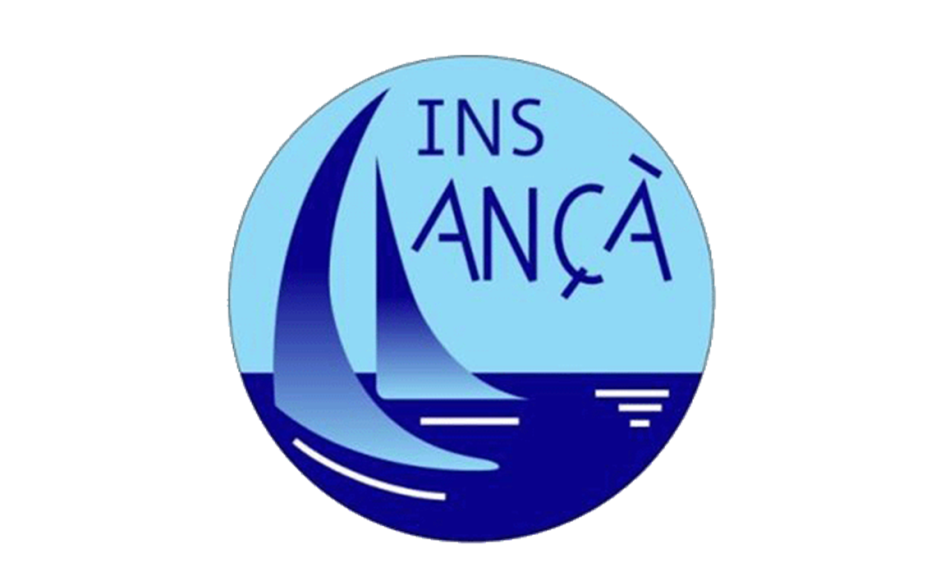 MOLTES GRÀCIES!!Institut de LlançàReunió de pares de 2n d’ESO10 de setembre de 2020